Question 2
Monash Practice Fellowship Exam
Testicular Torsion
ANSWERS: 
Tender /Swollen
Absent cremasteric reflex
Nausea/vomiting
Discolored skin
High riding /horizontal lie
Sudden onset
AVOID
Age
Dysuria
Severe pain (already given in stem)
History of same 
History of undescended testes
Torsion of Appendix Testis
ANSWERS: 
Gradual onset 
Point/focal tenderness.
Normal lie of testis
Blue dot sign
Cremasteric reflex present
AVOID
Sudden onset
Trauma
Age
Inguinal Hernia
ANSWERS: 
Intermittent pain and swelling
Tender inguinal lump
Cannot get above it
May be reducible
Cough impulse
AVOID
Sudden onset – likely has been intermittent
Obstruction/strangulation
Age
Steps to reduce
ANSWERS: 
Explain/Consent
Analgesia/sedation (with doses or type)
Lie flat or 20degrees trendelenburg, relax abdominal muscles
Push hernia with firm constant pressure superior and laterally towards inguinal ring
AVOID
Unqualified anaglesia
Explanation and Consent seperately
“reduce hernia” “push hernia back”
Reducing Inguinal Hernia
Place the patient supine in about a 20-degree Trendelenburg position or the “unilateral frog-leg” position
Grasping the ASIS to prevent lateral movement of pelvis
Use fingers to prevent hernia overriding external ring, and provide steady gentle pressure to contents of hernia sac
Surgical referral
ANSWERS: 
<3months
Unable to reduce
Signs of obstruction
Strangulation
Perforation/sepsis/shock
AVOID
Ongoing pain
Both irreducible and incarcerated
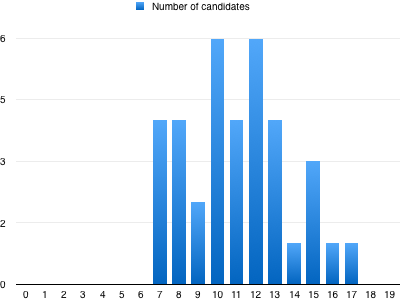